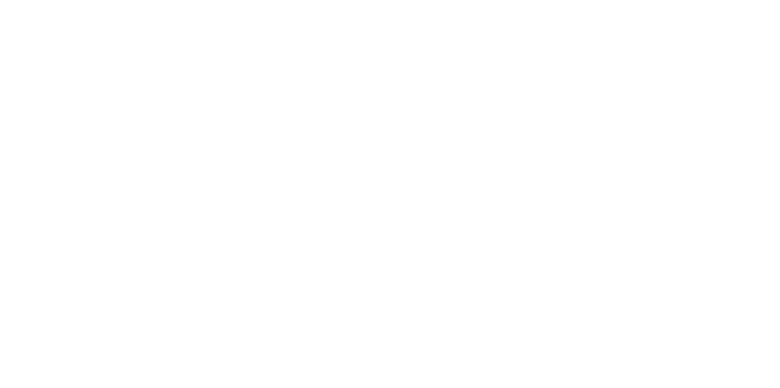 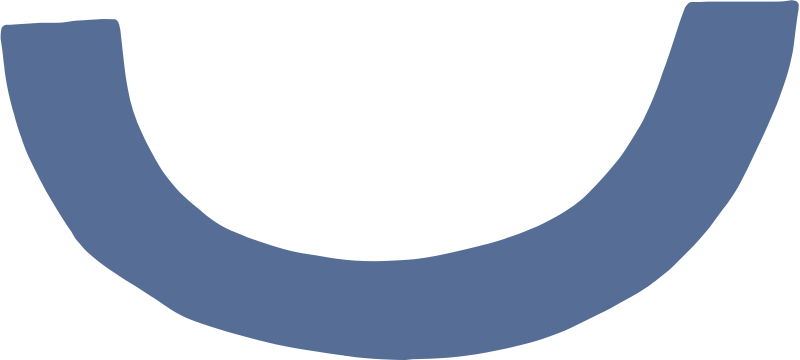 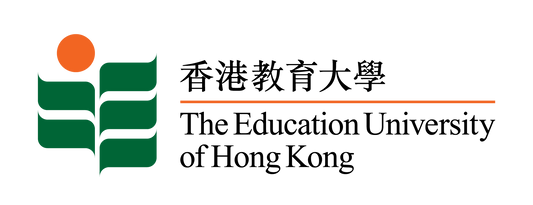 The Education University of Hong Kong
2022-2023 Quality Education Fund Thematic Network - Tertiary Institutes
STEM Project Team
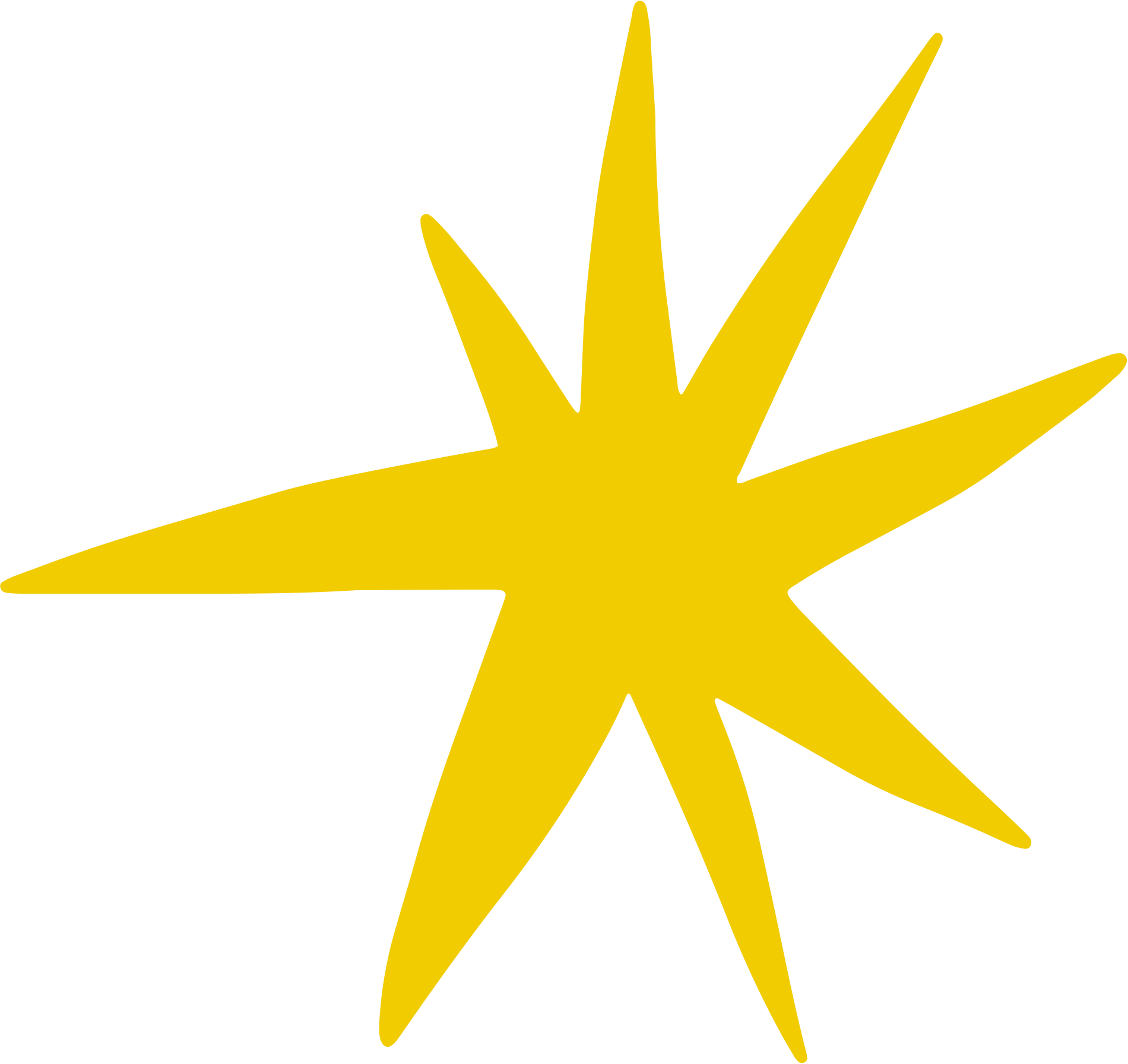 SCHOOL: SAHK B M Kotewall Memorial School 

TOPIC: Wheelchairs Astern Sensor
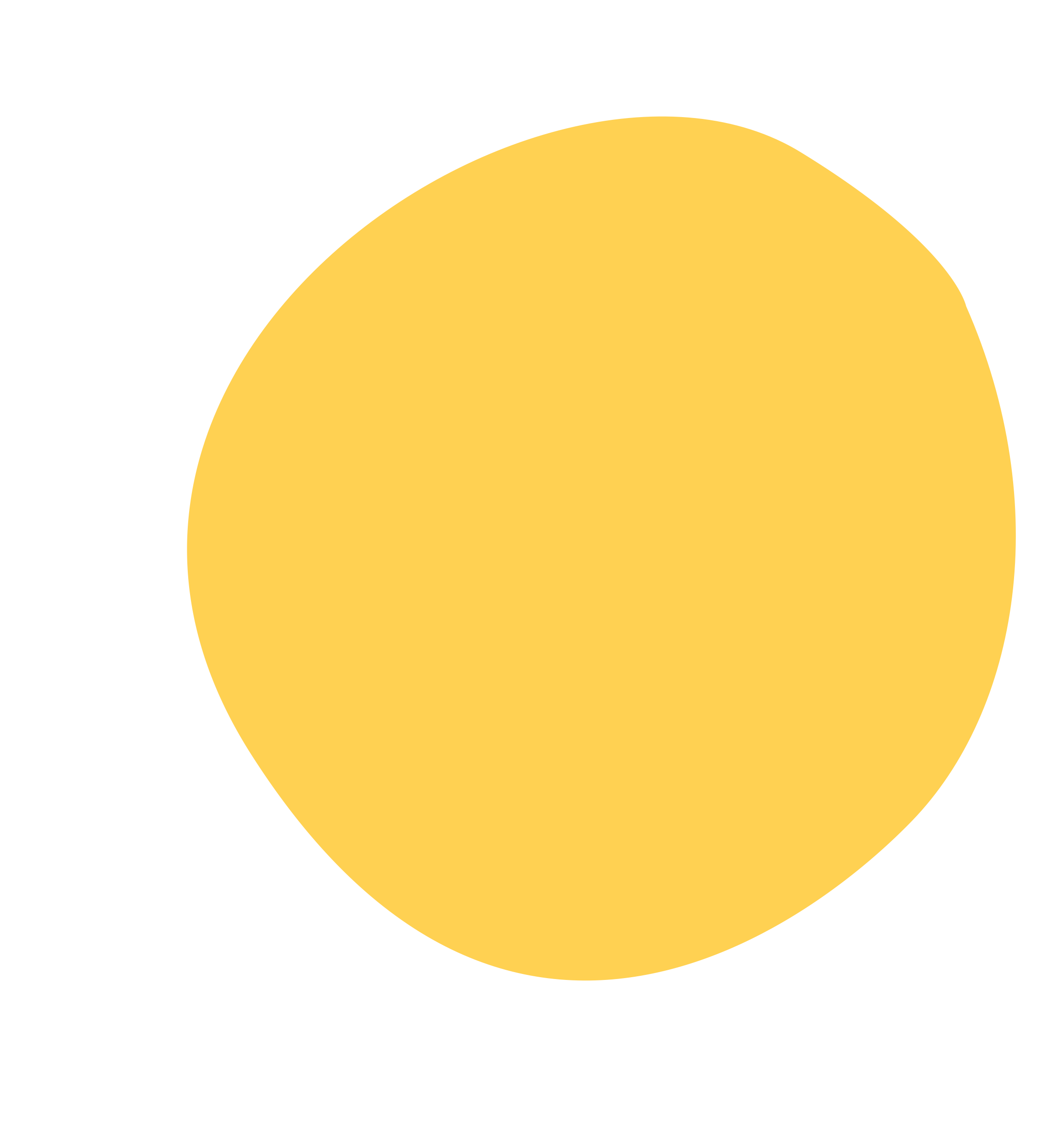 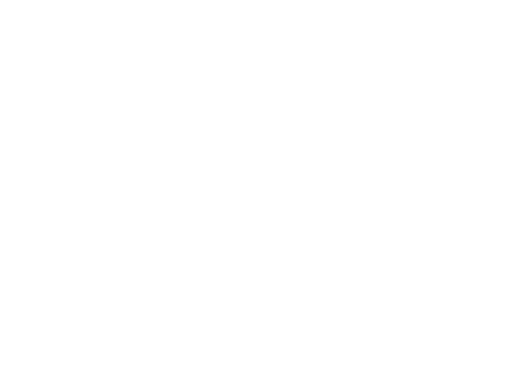 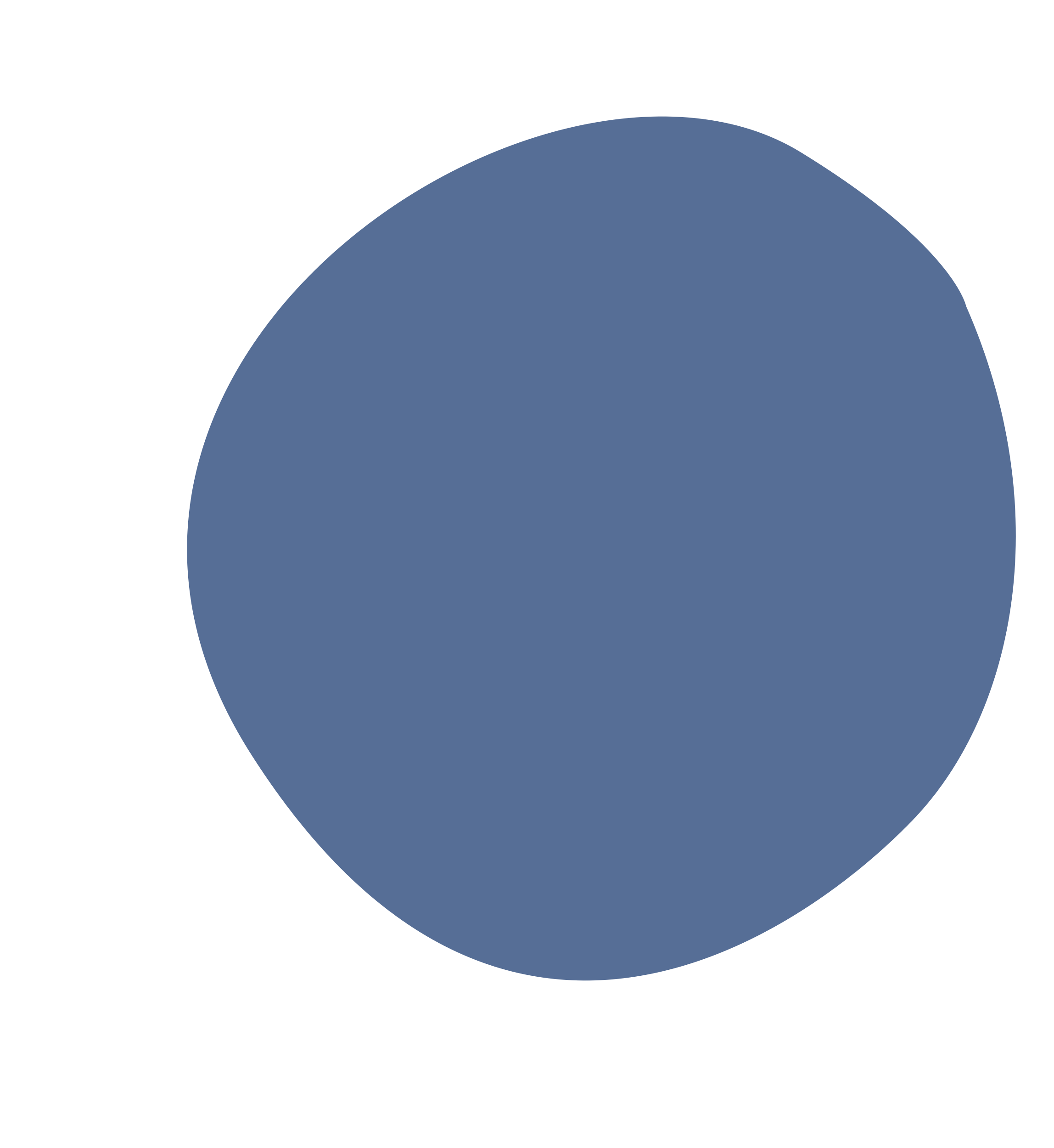 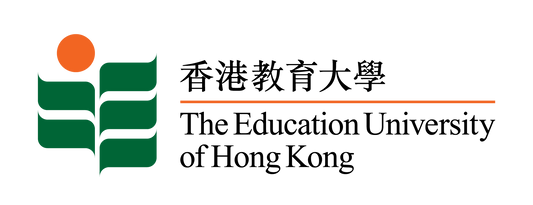 Topic-1
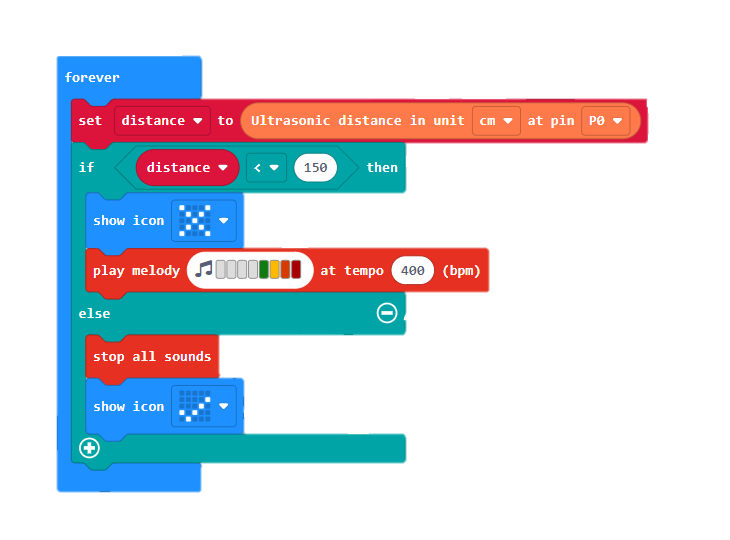 Sonar:bit Sensor:
    Combined Sonar:bit and iot:bit to coordinate detect the distance while student is getting closed to the wheelchairs.

Errors:
Time delay;
Distance error
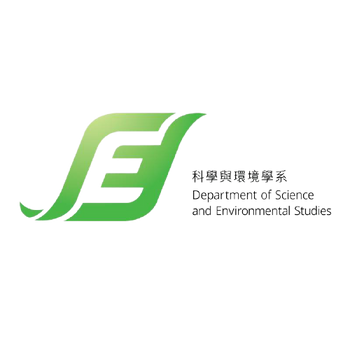 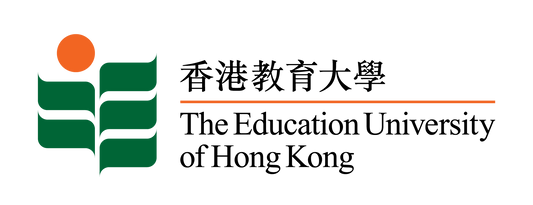 Topic-2
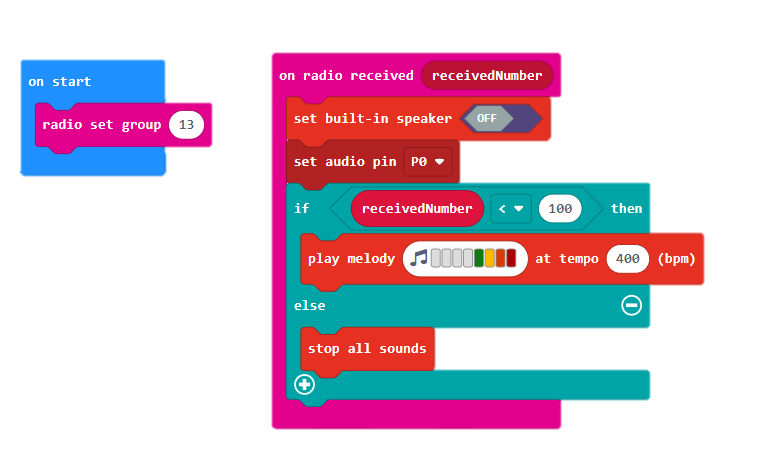 Send: with RUS-04 Sensor to detect distance and send the data to the received micro:bit.
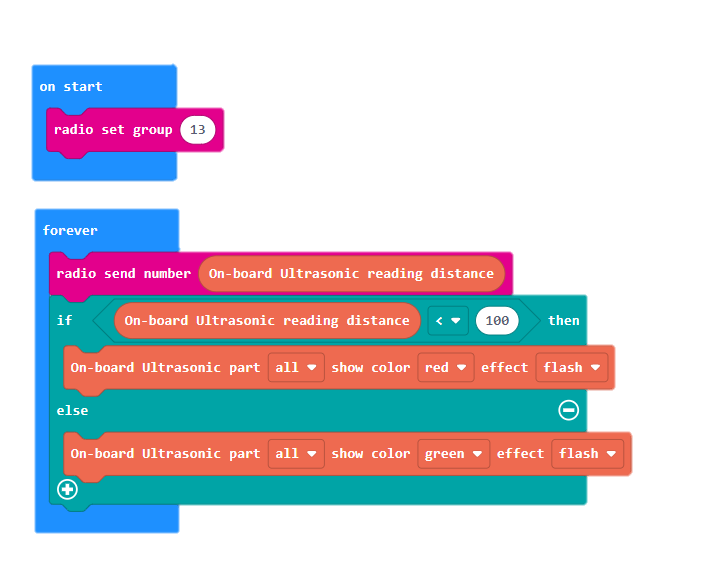 Error: 
Radio transmission delay for the received number;
Setting to be more complicated for student.
Receive: receiving the data from the detect setting and give three types of light for different alarms.
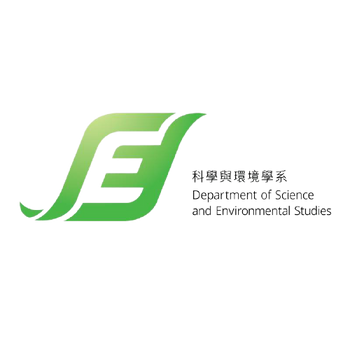 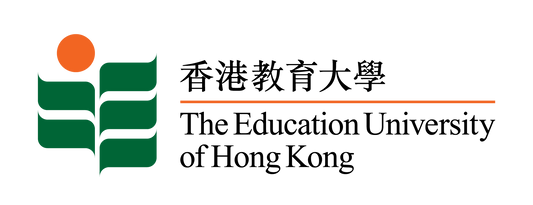 Topic-3
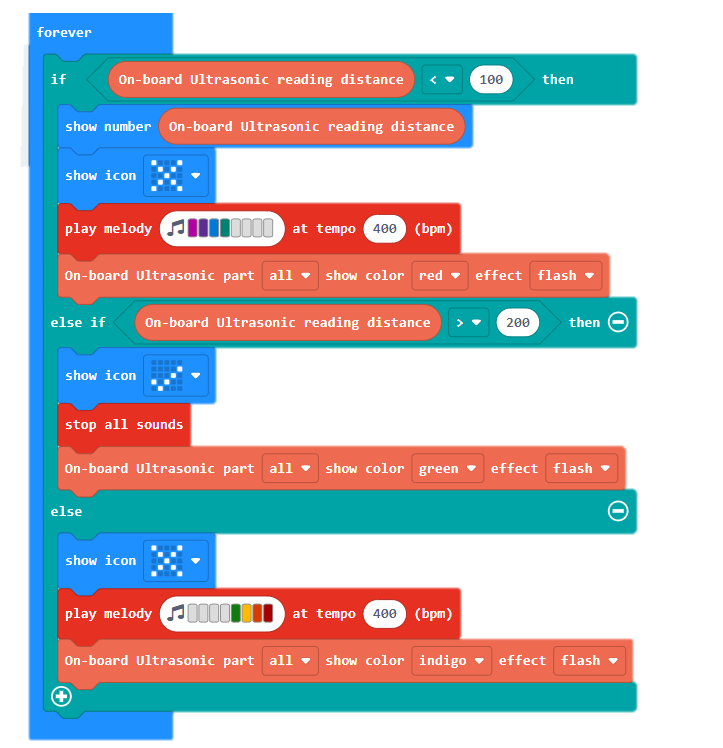 RUS-04 Sensor
Very closed distance alarm
Light and sound alarm for three distances with the cross symbol or tick symbol.
Safe distance alarm
Closed distance alarm
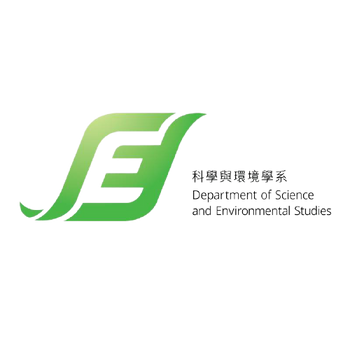 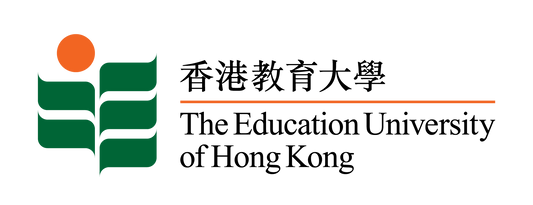 Photo of Topic-3
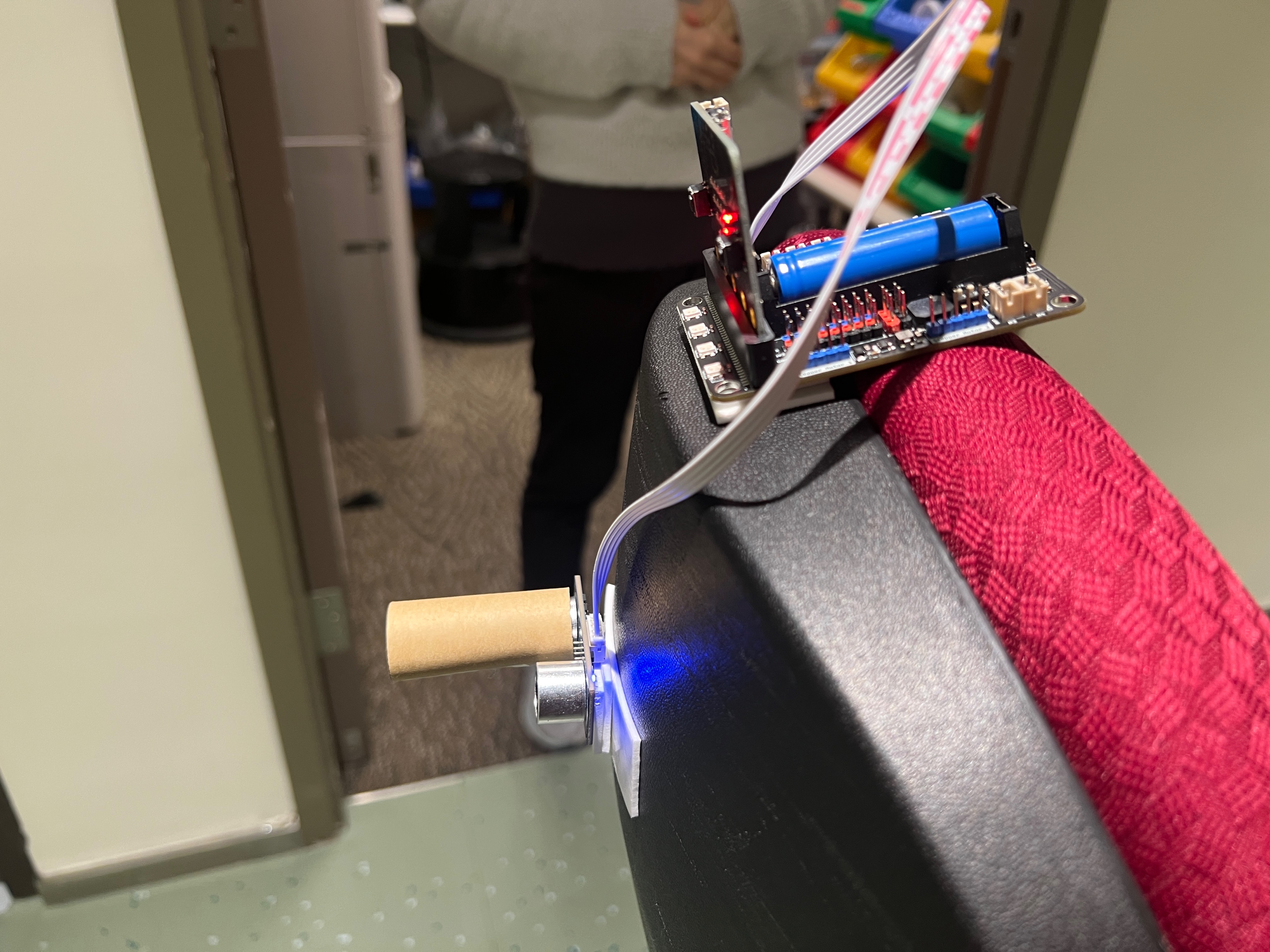 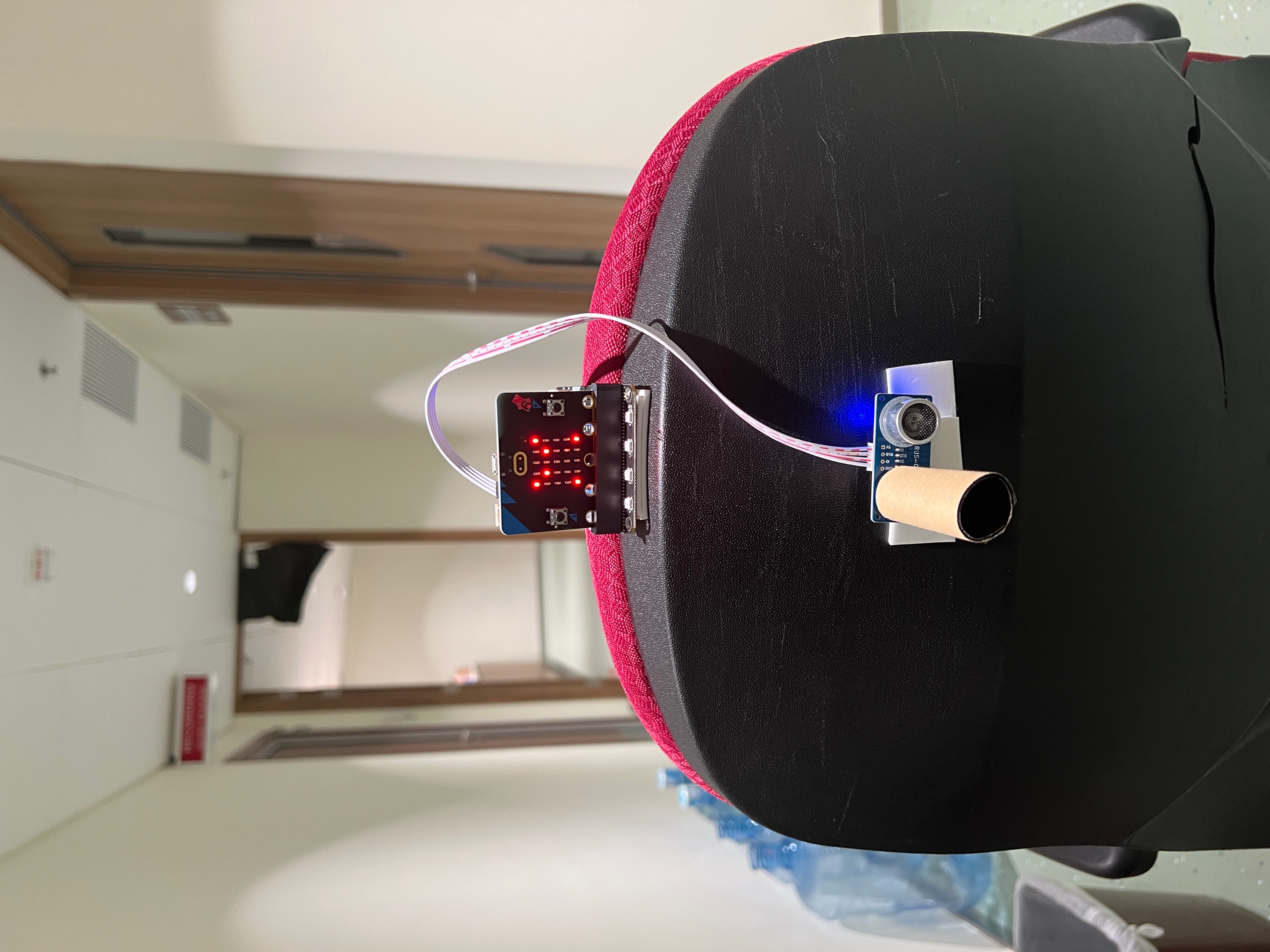 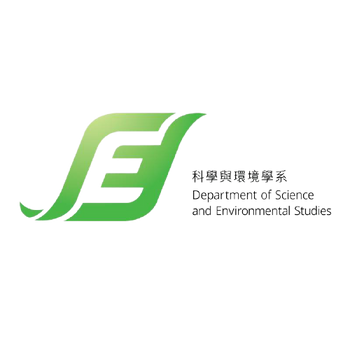